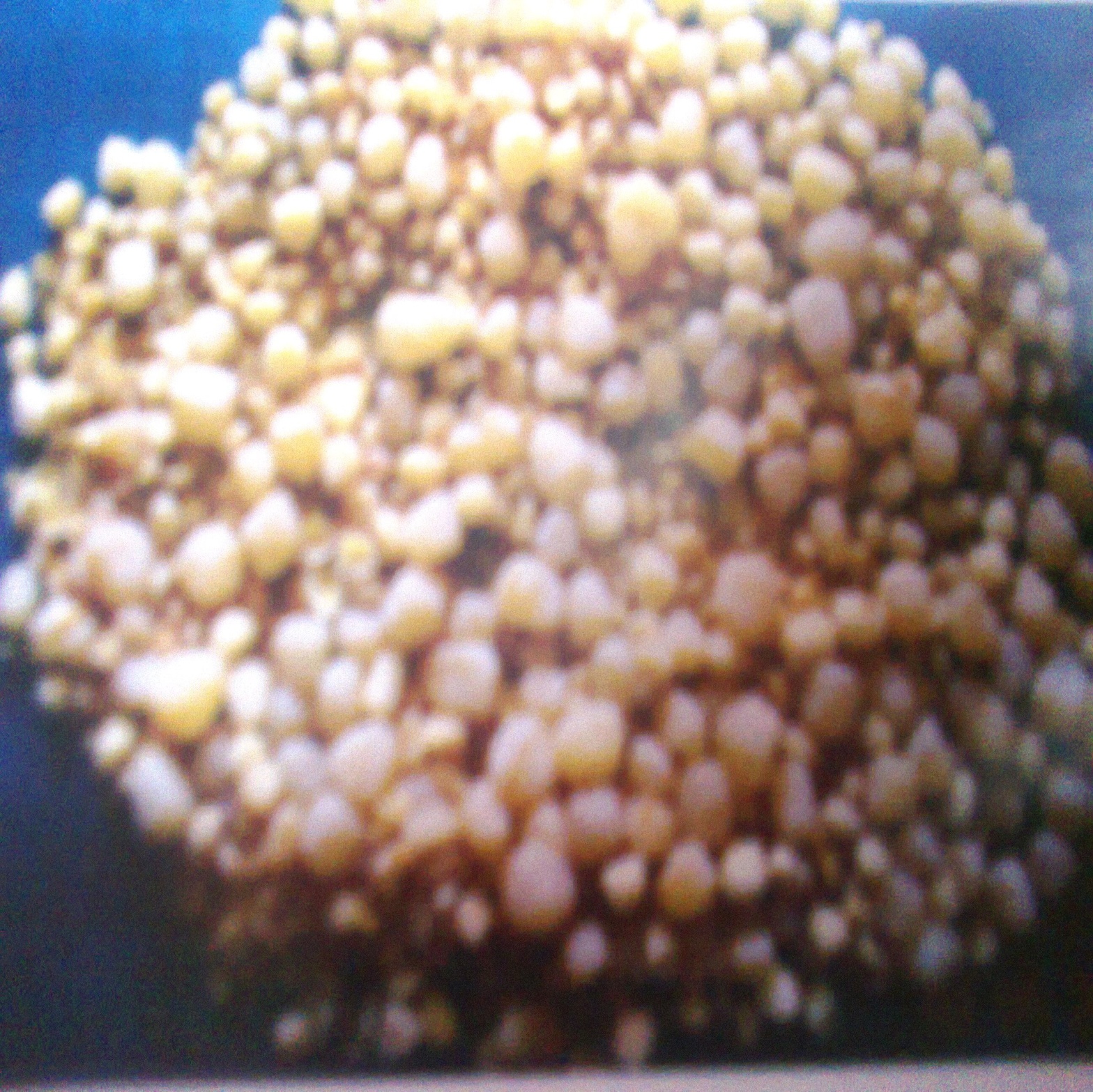 Urolithiasis
Management of Urolithiasis in Domestic Animals
Urolithiasis- Partial or Complete obstruction in the flow of urine due to presence of calculi in urinary system
Mostly  commonly affected species– Cattle> Sheep/Goat >Buffalo, Dog
Male>Female
Anatomy Of Urinary System & Common Sites Of Obstruction
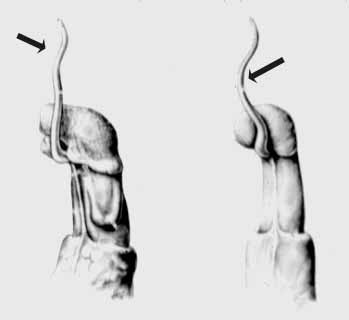 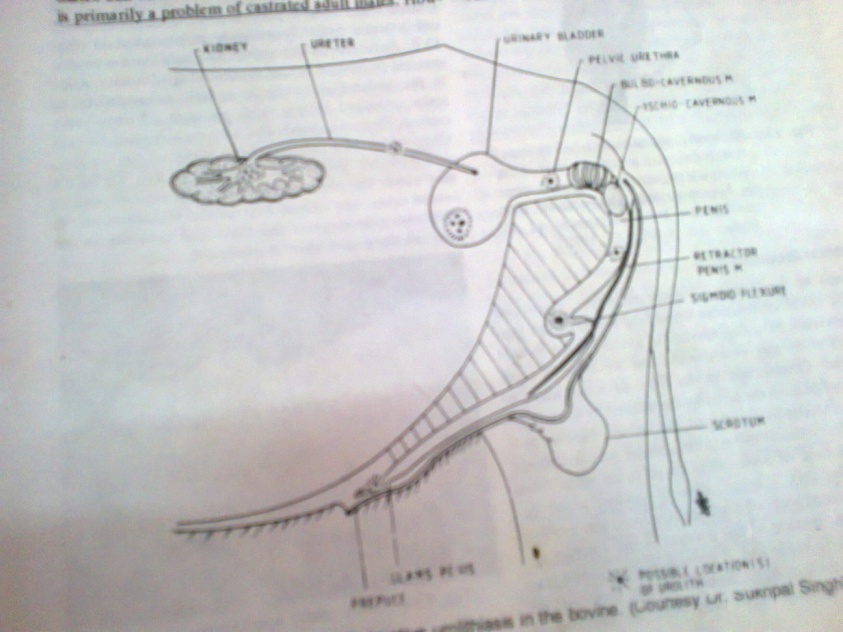 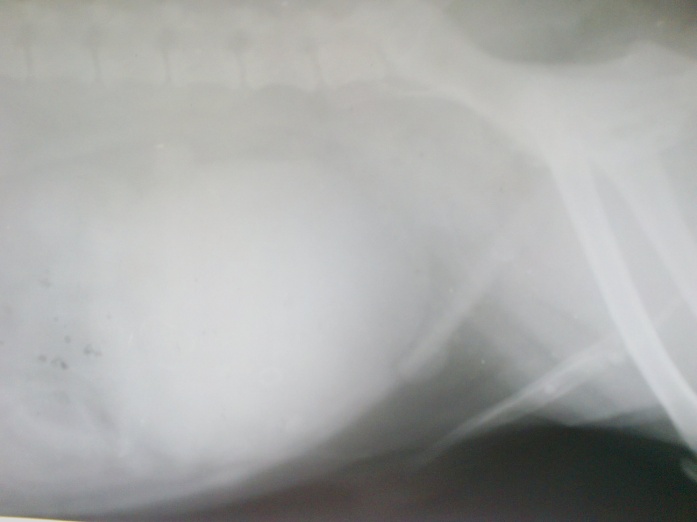 Sheep/Goats: Urehral process
Dog: Proximal to Ospenis
Bovine-Sigmoid flexur
Bovine/Caprine: Post scrotal sigmoid flexure
Camel: Pre- scrotal sigmoid flexure
Factors Responsible For Uroliths Formation
Season-
                 Winter-Reduced water intake
                 Summer- Less availability of water,      dehydration
Diet-High concentrate/low roughages with large amount of  (P)
     Low magnesium level-calcium phosphate crystal
      High silica containing Grasses -Wheat, oat, barley straw.
     Vit. A ↓ -promotes epithelial desquamation act as nidus.
Composition Of Calculi Based On Urine pH.
Calculi mainly consist salts of Ca, Mg, NH4 -Phosphate, Oxalate and Carbonate.
Acidic urine: -Dog , Cat:  Oxalate, Carbonate salt of Ca, Mg, NH4

Alkaline urine: Cattle, Buffalo, Sheep/Goat- Phosphate salt of Ca, Mg, NH4
Composition Of Calculi In Animals
Dog- Struvite (Magnesium Ammonium phosphate), Calcium oxalate, Urate, Cystine,    	      	   Silicate, Calcium Phosphate.

Horse- Calcium Carbonate

Ox- Struvite, Calcium Oxalate, Silicate, Calcium     	Phosphate.
Sheep & Goat- Struvite, Calcium Oxalate,  Silicate, Calcium Phosphate.
Clinical Sign
Partial obstruction- 
          Uneasiness, Abdominal pain (Colicky),    Stranguria, Dribbling urine and haematuria

Complete obstruction-
     Colic sign-teeth grinding, Rear leg stamping, Circling of tail, Distended urinary bladder ( Rectal palpation)
    Goat/ Sheep- Frequent bellowing
Diagnosis
Large animals- Rectal palpation Distention of    	urinary bladder
Small animal- Palpation of belly

Urinalysis-Presence of pus cells, blood cells, and different types of crystal.
Photomicrographs of different types of Urine crystal
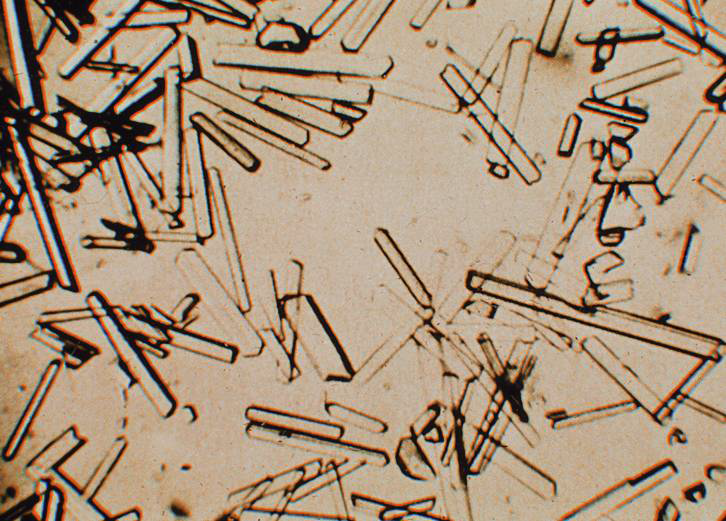 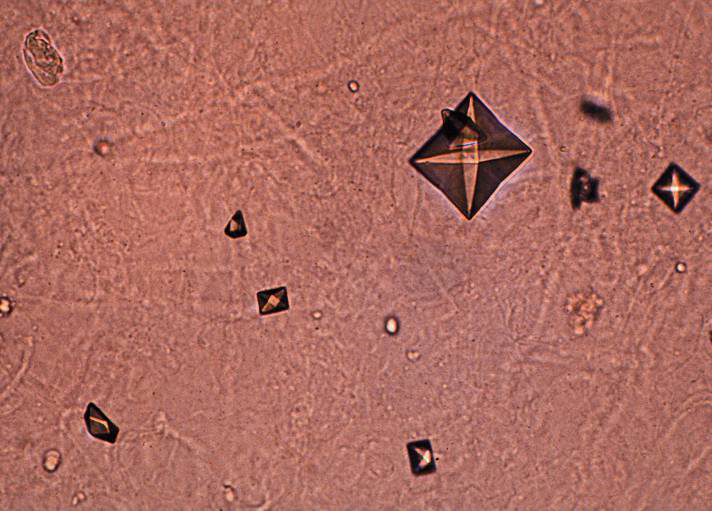 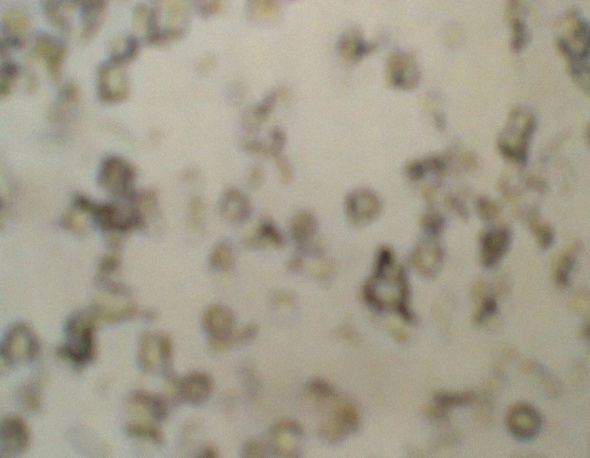 Calcium Phosphate- columnar structure
Oxalate- envelope-shaped
Mixed Crystaluria
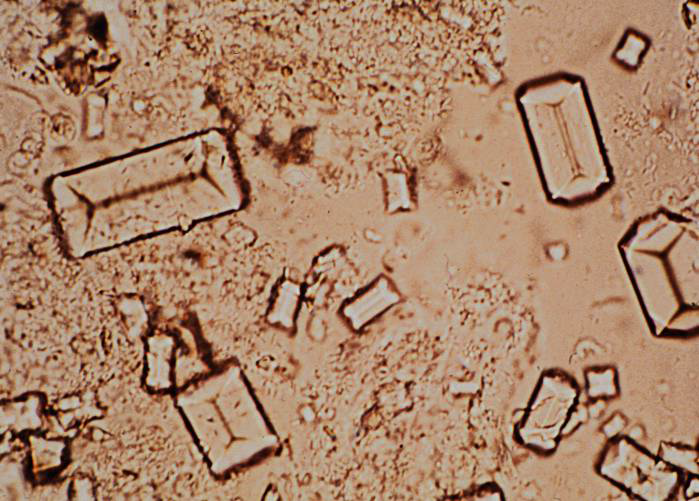 Struvite Calculi- coffin-lid shaped
Ultrasonography/ Radiography
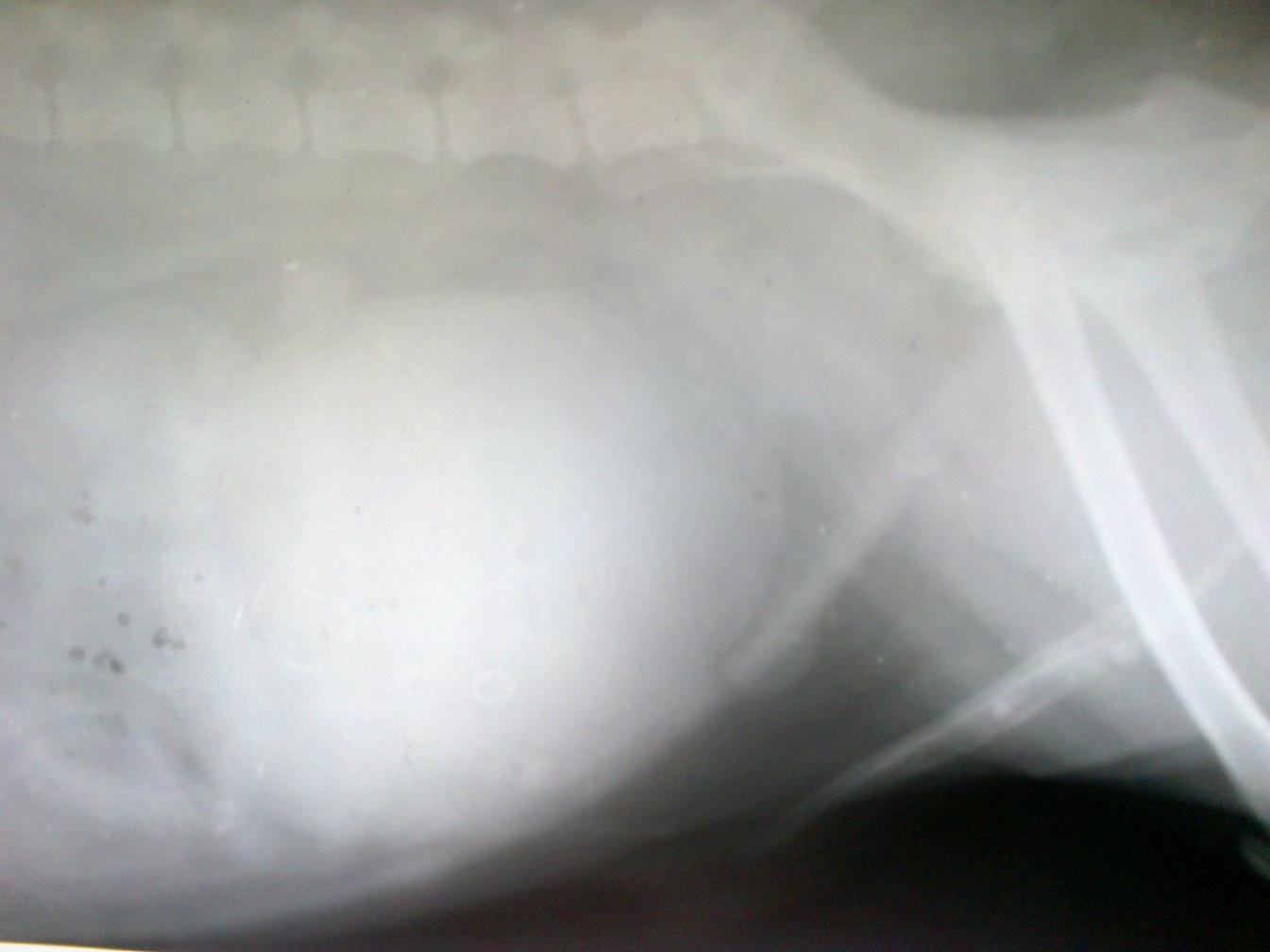 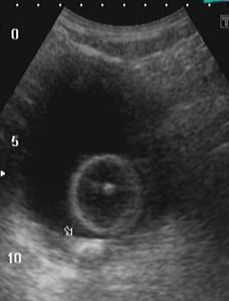 Distended Urinary Bladder
Calculi in urethra proximal to Ospenis
Calculi in Urinary Bladder
Electrolyte Imbalances
Hyperkalaemia, 
Hyperphosphataemia, 
Hyponatraemia, 
Hypochloraemia  
Hypocalcaemia
Within 48-72 hr- either urethra or bladder ruptured , colic sign disappeared.
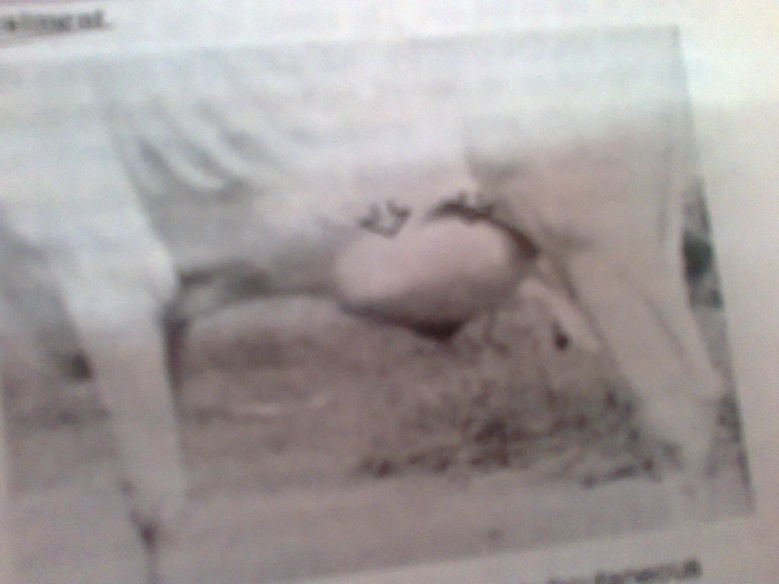 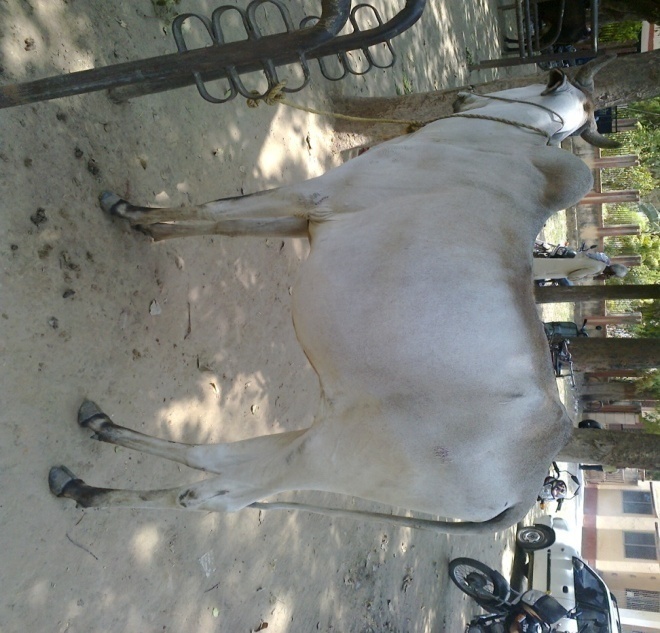 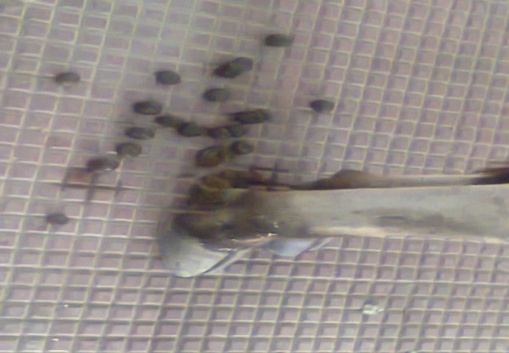 Urethra ruptured ventral edema
Bladder ruptured- Water belly condition
Dry and mucous coated dung ball
Prognosis
Severe dehydration, laboured breathing, arched back and protuded rectal mucosa indicate poor prognosis

Cases of nephroliths and atonic bladder have little chances of recovery
Surgical Correction
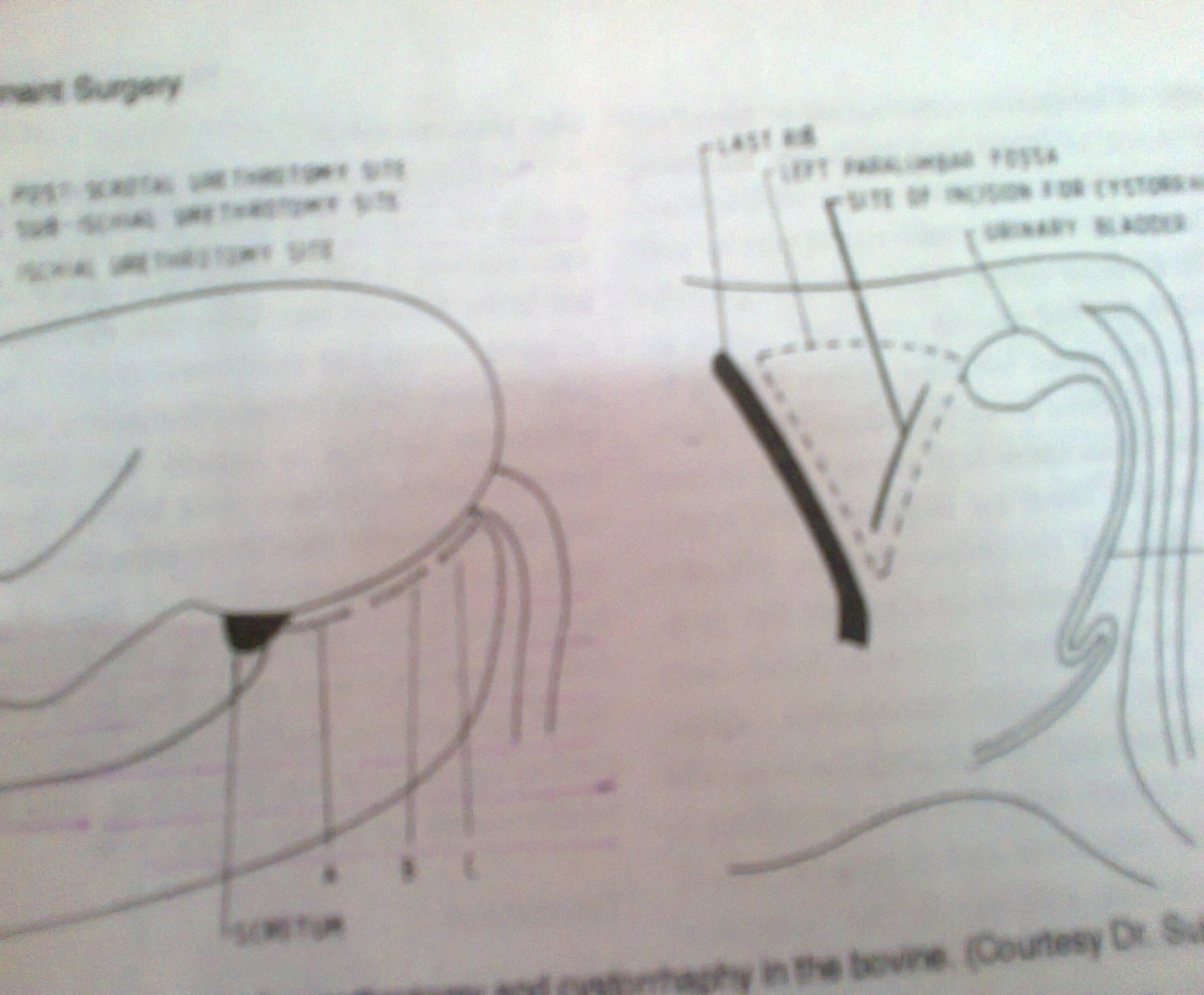 UROLITH IN BULLOCK
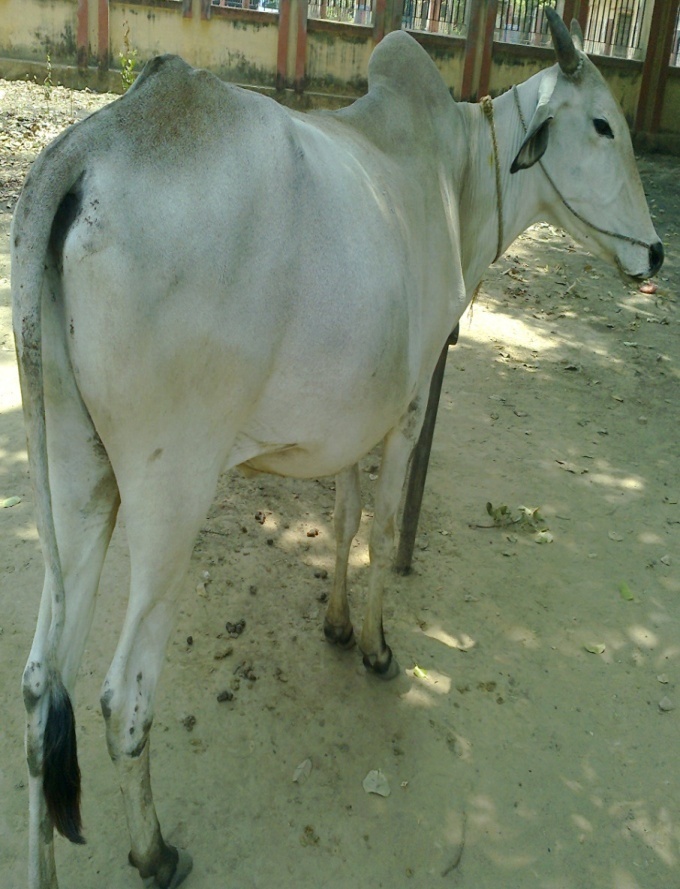 RUPTURED URINARY BLADDER
Uroabdomen/Uroperitonium: Accumulation of urine in the peritoneal cavity
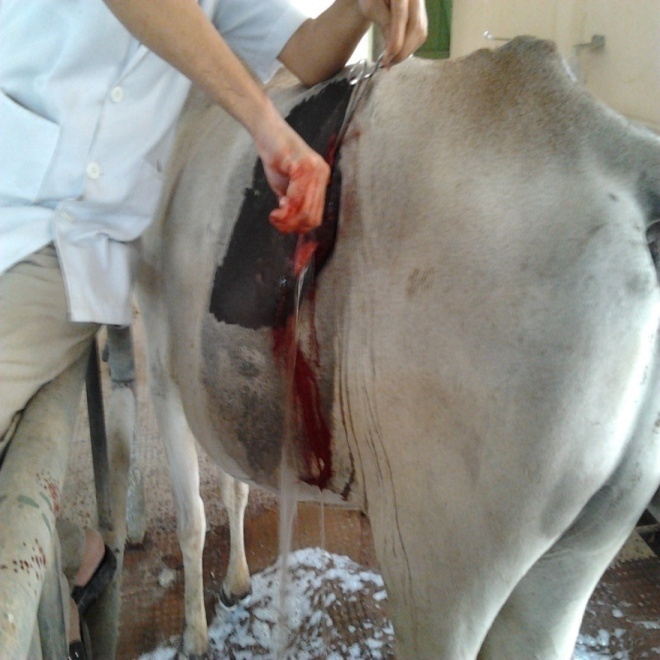 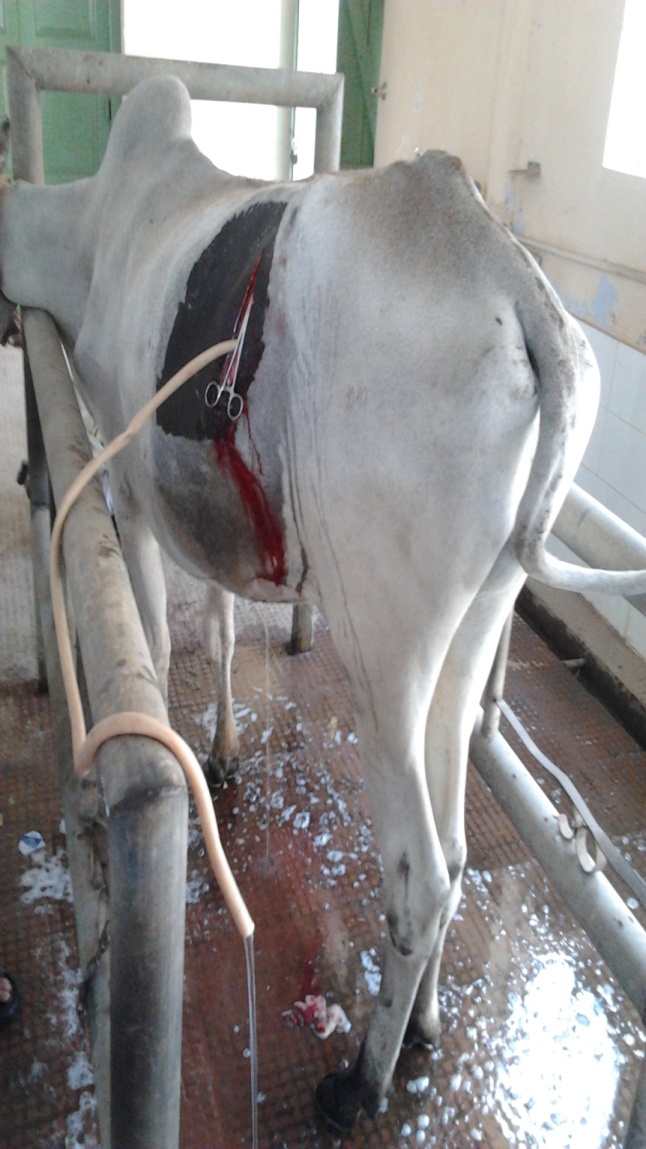 DRAINING URINE AND URINARY BLADDER REPAIR
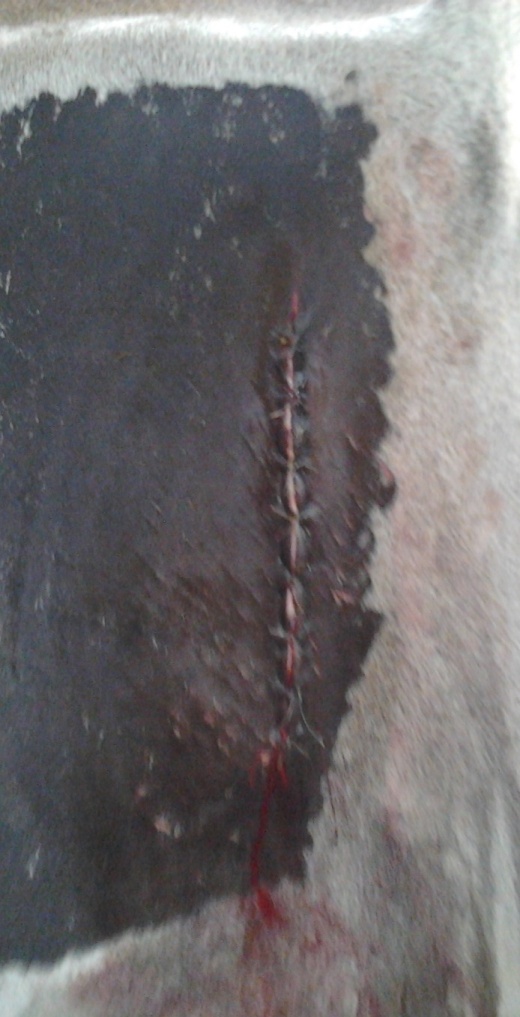 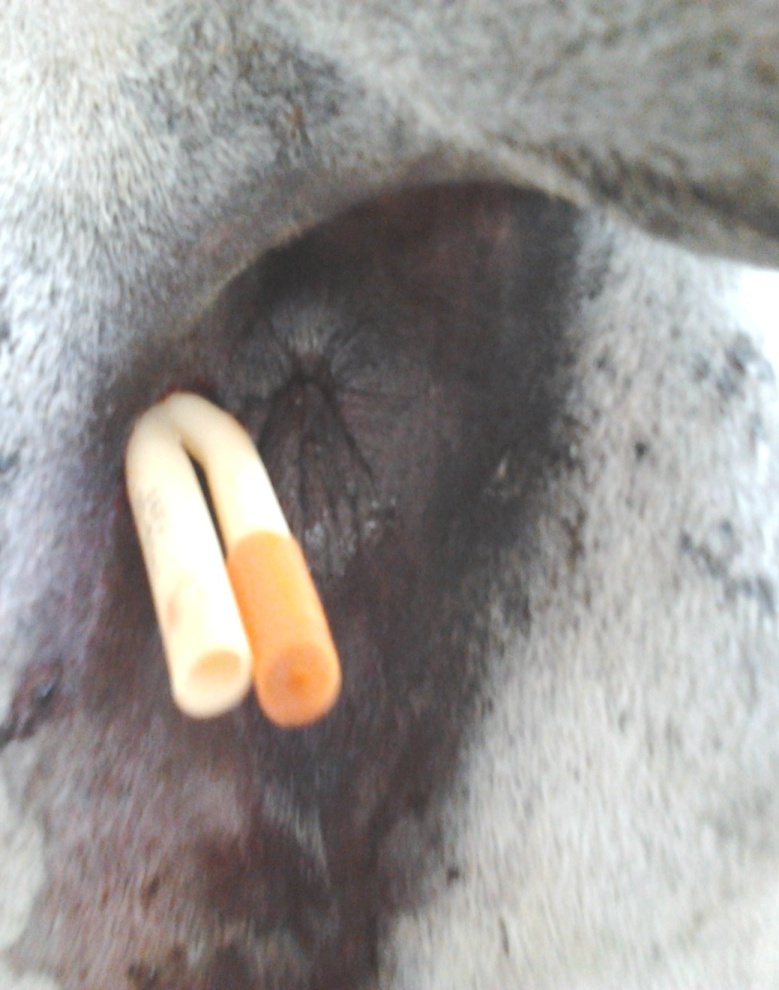 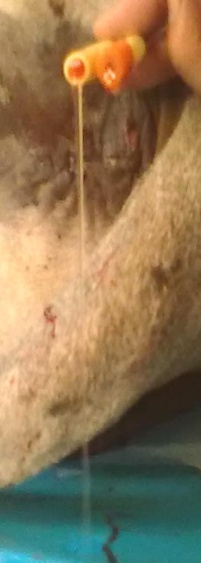 Folley’s catheter passed in UB
Closure of incision line
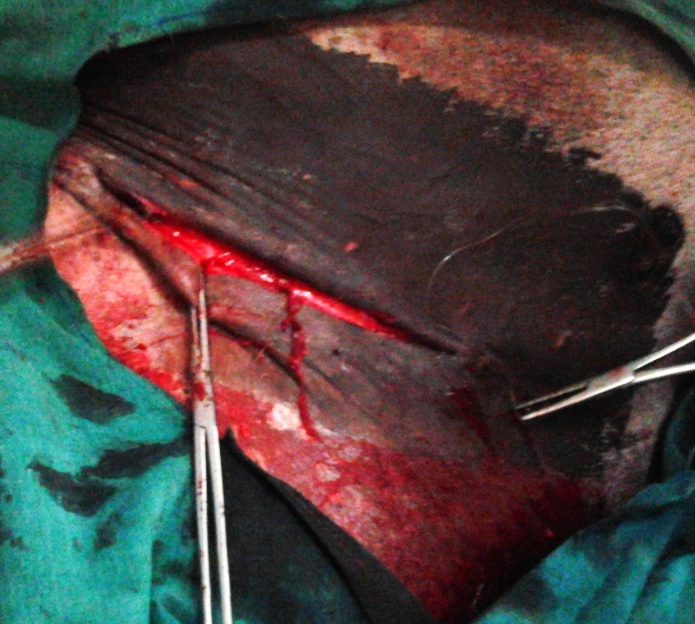 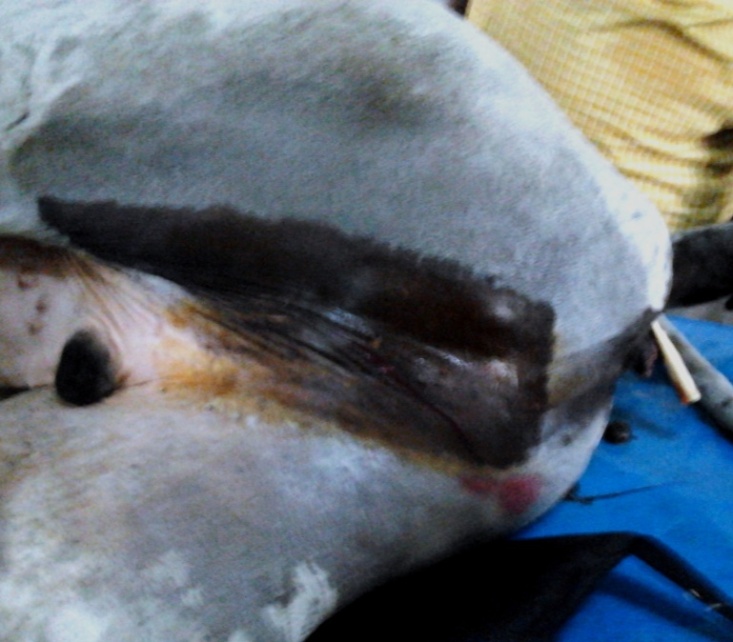 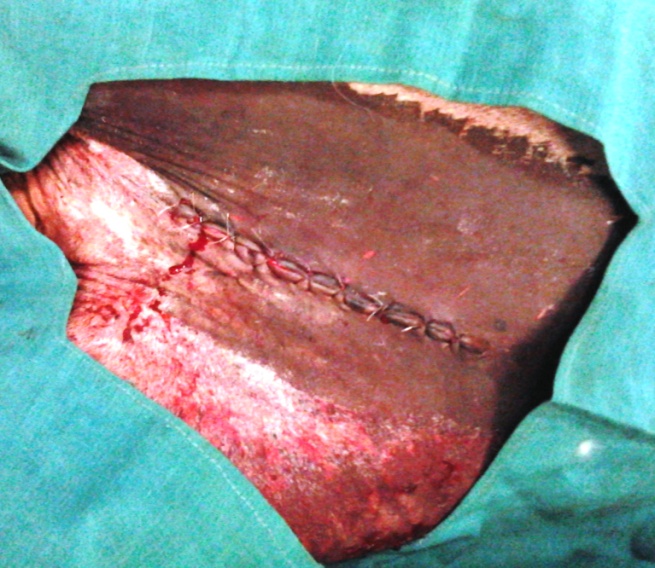 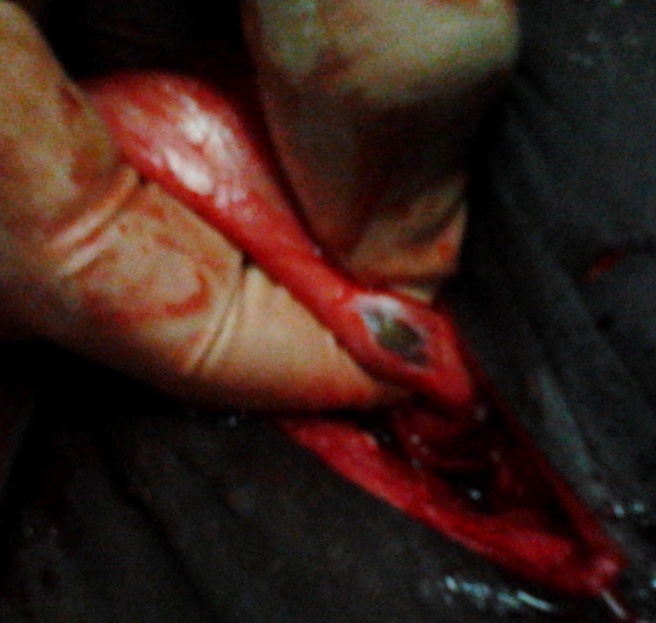 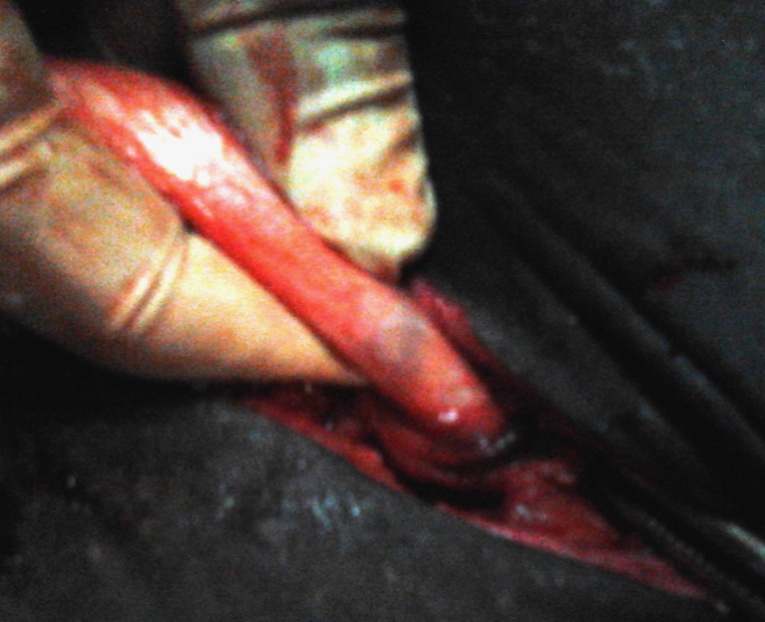 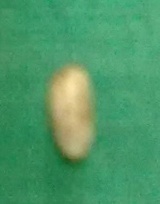 URINARY BLADER RUPTUR IN CALFCystorrhaphy and Tube cystostomy
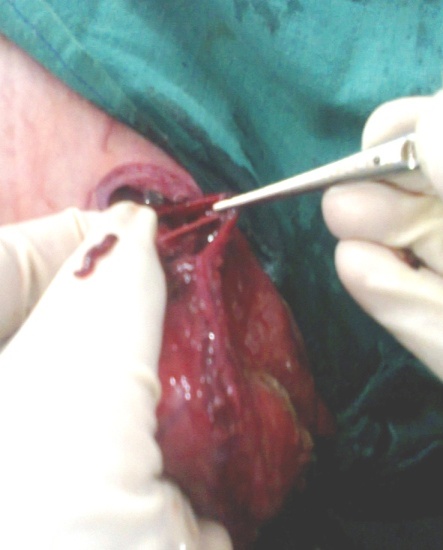 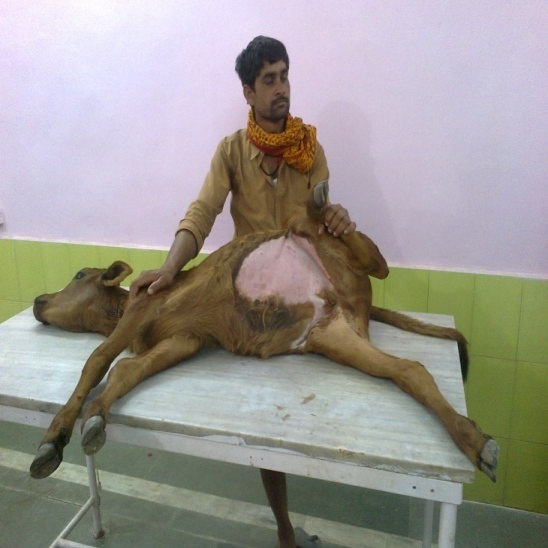 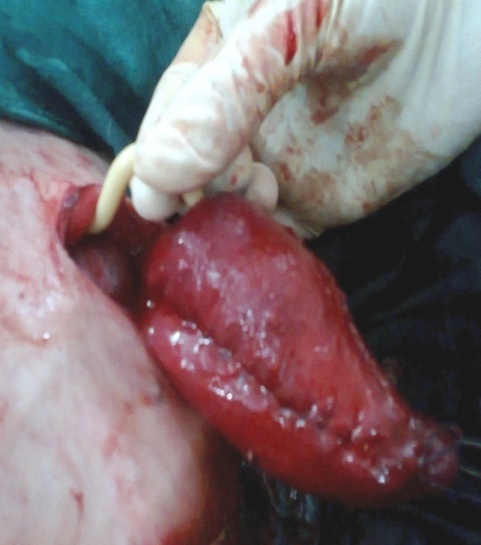 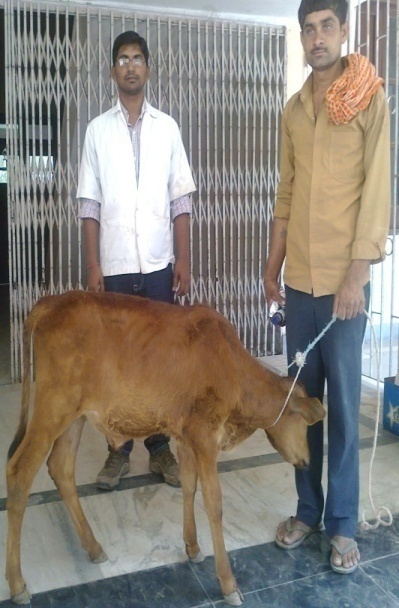 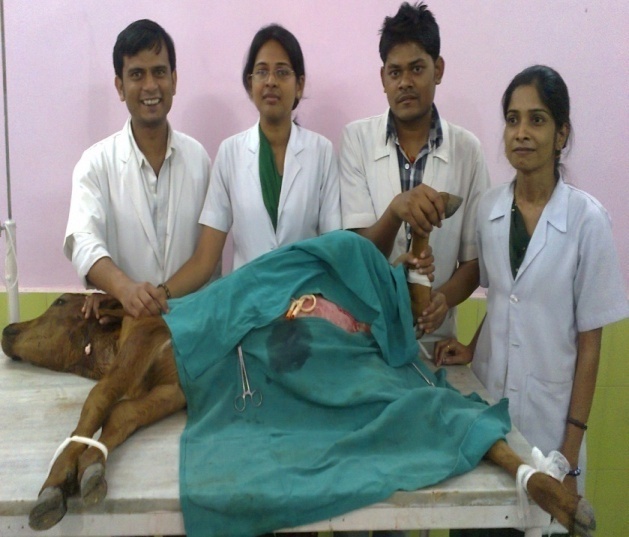 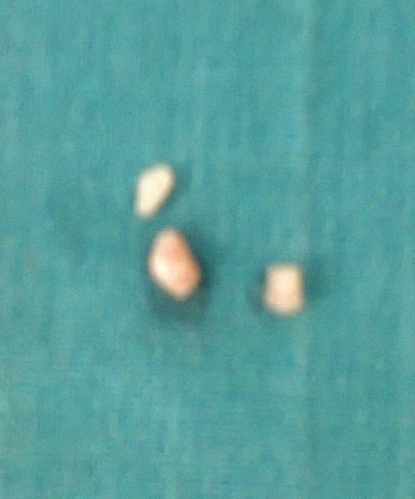 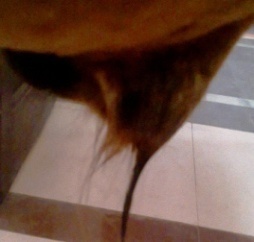 Management of urolithiasis in goatAmputation of urethral process
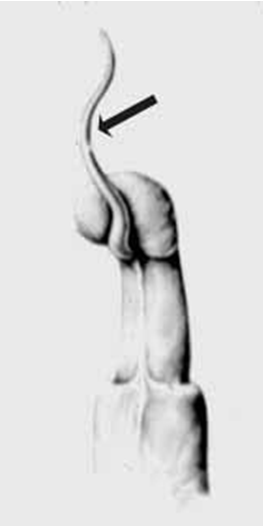 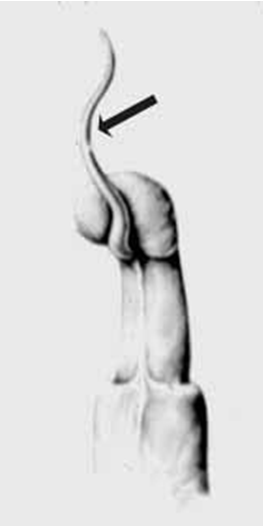 Amputaion of urethral process
Management of urolithiasis in goatTube cystostomy
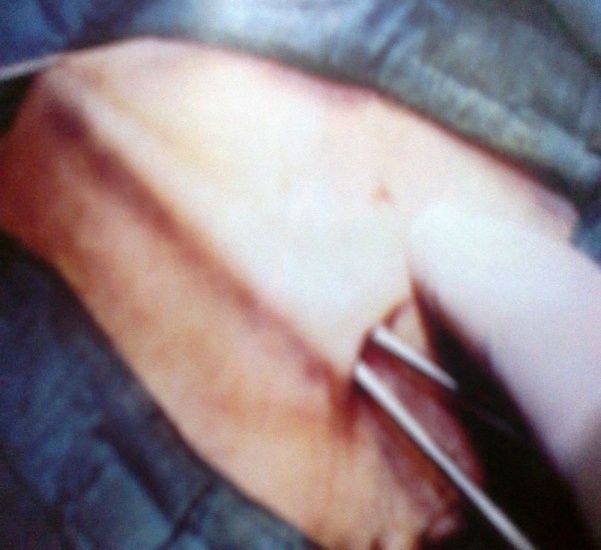 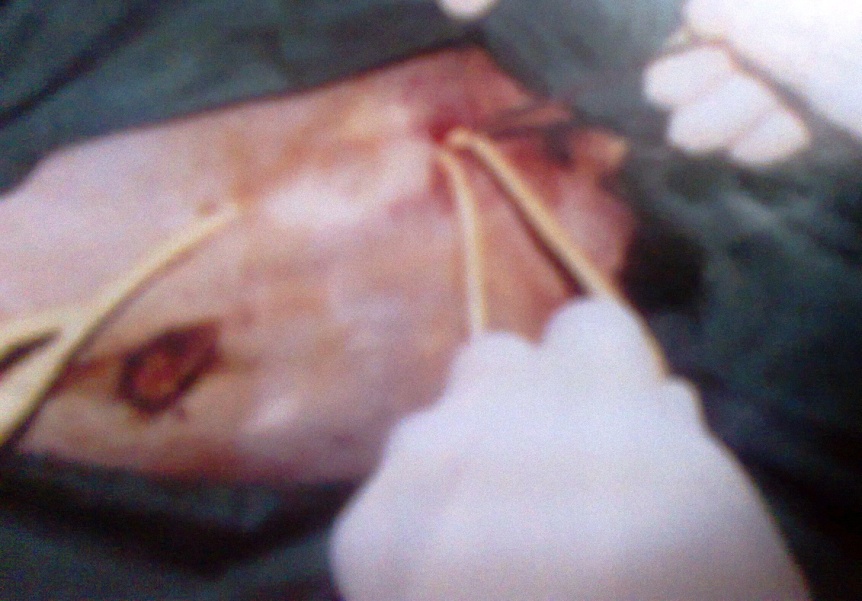 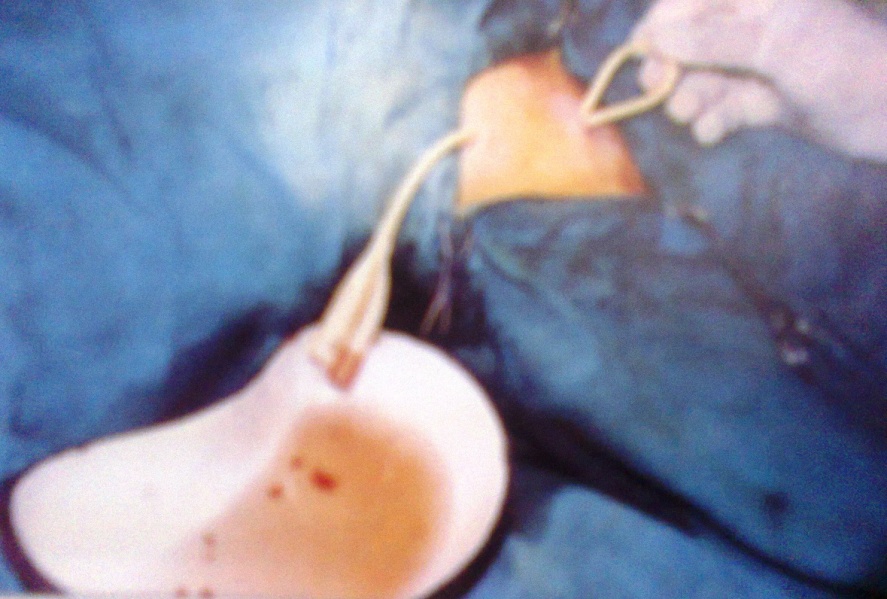 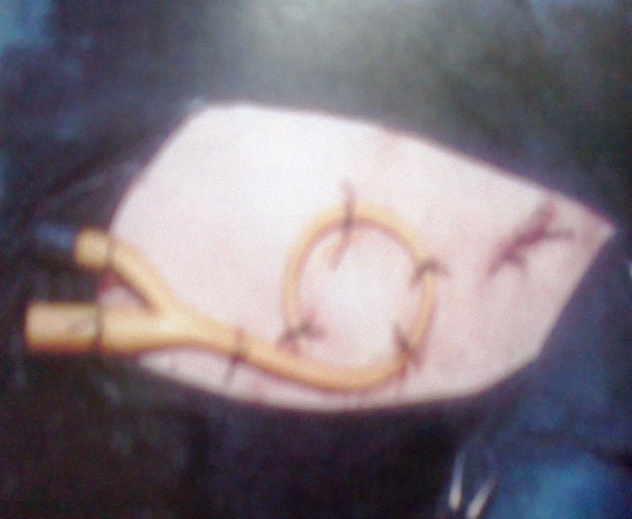 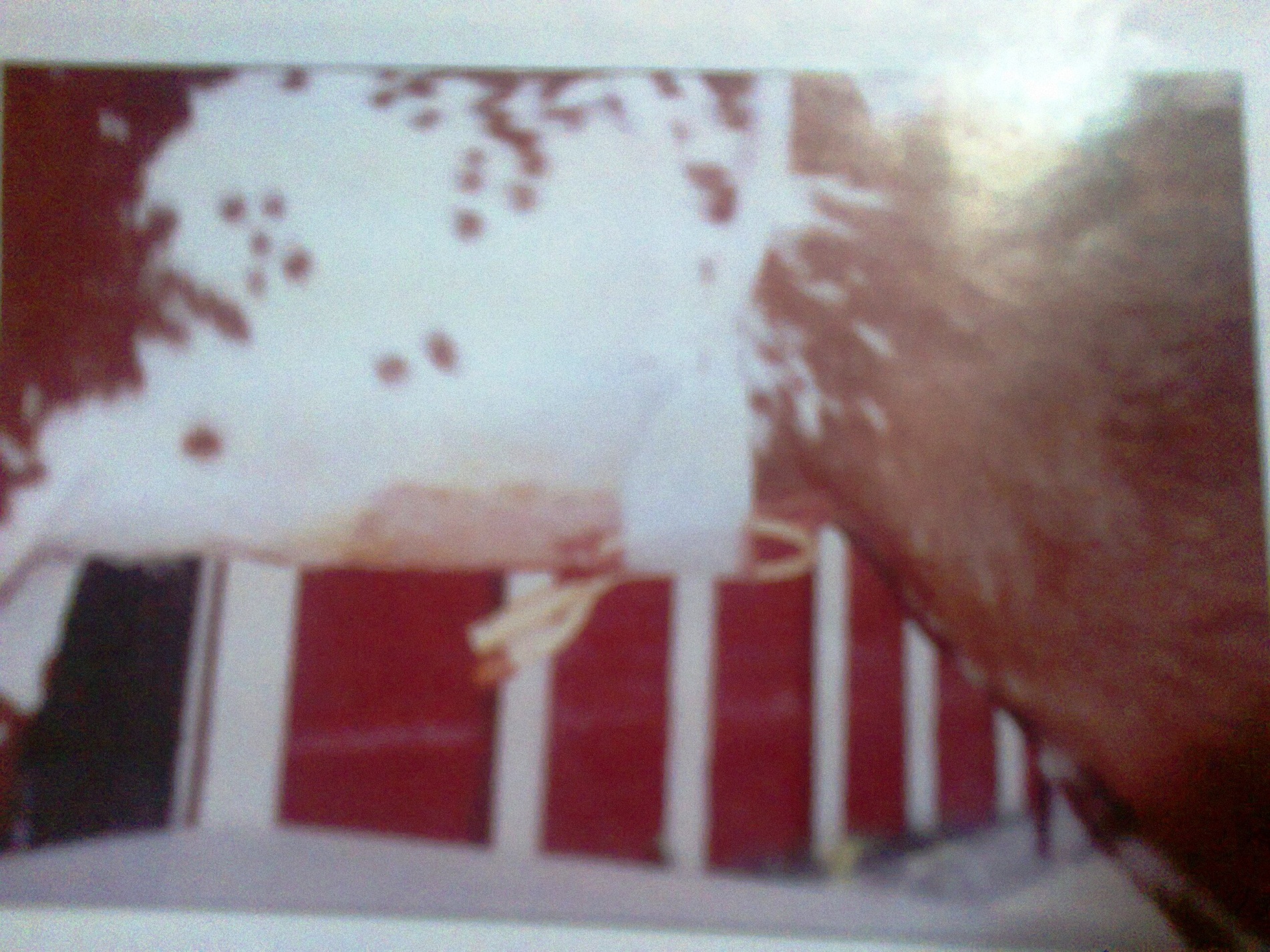 Post-operative care
Adequate fluid therapy
Analgesic and antibiotic-5-7days
Indwelling catheter- 2wks
Water should be provided ad lib
Ammonium chloride 5gm bid 15days
Management of urolithiasis in DogUrohydropropulsion
Verify and localize the urethro-liths with the aid of appropriate 
imaging procedure(s).
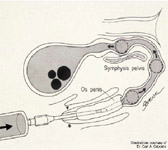 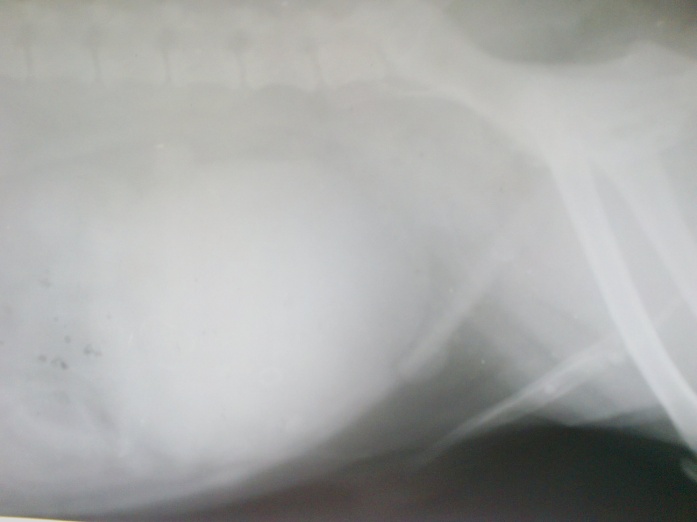 Cystotomy to remove stone from bladder
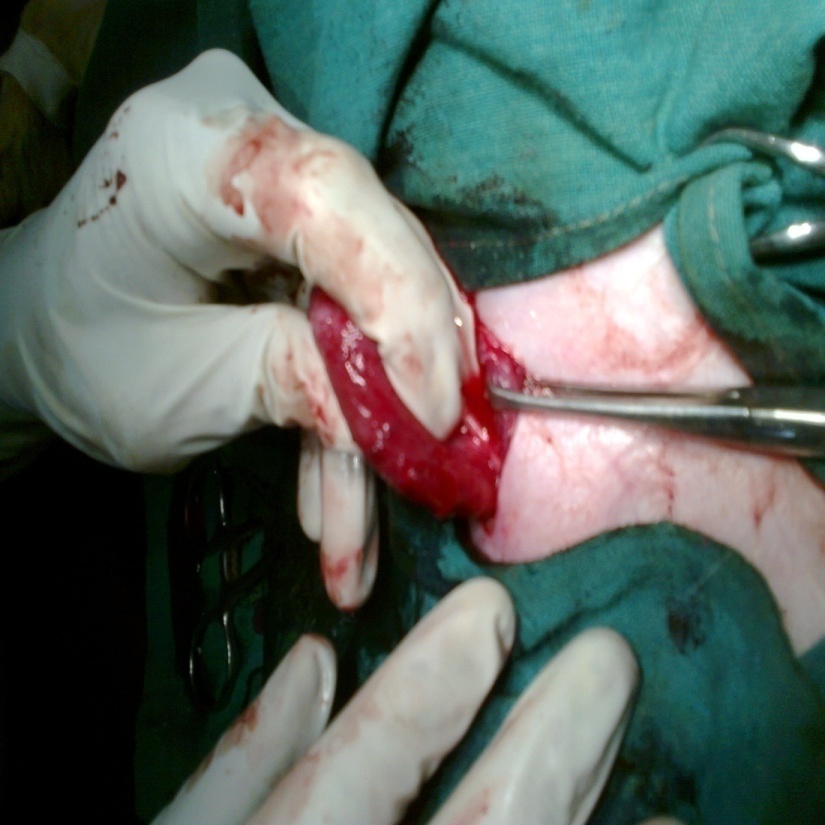 Cystotomy: Incision into urinary bladder
Urethrotomy: Incision into urethra
Post operative care
Broad spectrum antibiotic
Antispasmotic
Tab. Cyston for one months